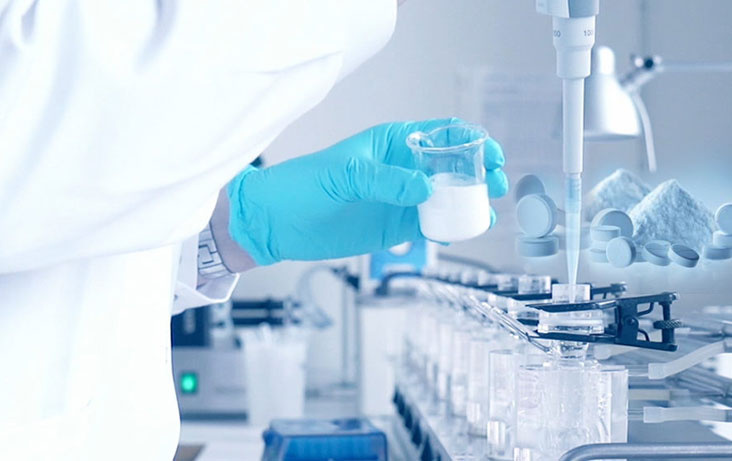 C.S.J.M UNIVERSITY KANPUR
Pre-FormulationStudies
Dr.Kalpana
Part -1
Table of content……
Introduction.
Definition.
Objectives 
 Importance  Of  Pre-formulation.
Advantages Of Pre-formulation Studies.
Classes of pre-formulation studies.
Introduction
Preformulation:-Prior to the development of significant dosage forms such as tablets, capsules, and injections, it is critical to know some fundamental physical and chemical properties of drug molecules, as well as other derived features of the drug powder.

Many of the ensuing events and approaches in formulation development are dictated by this information.

This first learning phase is known as Preformulation.
Definition
It is defined as the stage of research and development during which physical and chemical properties of drug molecules are investigated in order to design a safe, effective, and stable dosage form.
Objectives
To determination its kinetics and stability.

To establish the Physio-chemical parameter of a new drug Molecules.

To establish its compatibility with other excipients.

It provide insights in to how drug products should be processed and stored to ensure their quality.
Importance  Of  Preformulation
To form desired Quality of dosage form.
To develop an optimum dosage form.
To achieve high degree of uniformity, Physiological availability an therapeutic qualities.
For targeted drug delivery systems.
For patient compliance.
To minimize error in formulation of dosage form.
To minimize cost of finished product.
Advantages Of Preformulation Studies
To generate useful data needed in developing stable and safe dosage forms that can be manufactured on a commercial scale.

2. To provide in-depth knowledge and understanding of the physical characteristics of a candidate drug molecule prior to dosage form development.

3. To generate useful information on how to design a drug delivery system with good bioavailability.
Classes of preformulation studies
Preformulation studies can be classified into:-
1. Fundamental  pre-formulation studies:-

These studies are specific to candidate drug molecules and it include solubility analysis (e.g., ionization constant, partition coefficient, solubilization, thermal effect, common ion effect, dissolution etc.)
 
Solid state properties (e.g., polymorphism, solvated forms and amorphous form ).

stability analysis (e.g., solution-state stability and solid-state stability) and 
permeability studies.

 These studies are dependent on the chemical structure of the candidate drug molecule.
2. Derived preformulation studies:-

   These studies include characterization of particle properties 
     (e.g., particle size and particle shape), bulk density, powder flow properties, compaction behavior etc. They are carried out on the intended dosage form.
Thank You